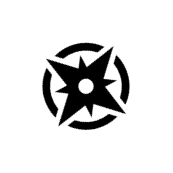 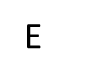 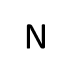 Corrosive Alkali
 +NDW
Toxic
Flammable Solids
Bay 3
Bay 7
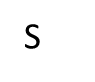 Bay 4
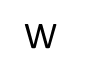 Bay 5
Flammable Solids
Wood Skip
Metal Skip
General Skip
Bay 8
Stack
Flammable Liquid
NDW / Class 9
Bay 6
Non-Dangerous Waste / Class 9
Bay 2
Aco drainage channel Connected to a self-contained bund tank for each storage bay
Bay 9
Flammable Solids
Bay 1
Corrosive Acid + NDW
Fire Wall
Bunded Steel COSHH Storage containers 30 min fire rated
18
Oxidising
40-yard Skip (Non dangerous waste, contents listed)
Inspection Bay

Multiple hazard max storage 24h
Organic peroxide
17
Dangerous when wet
Concrete block fire wall
16
Quarantine or Spontaneously Combustible
15
Storage of NDW, Class 9 or Corrosive 
Only 

Or 

Flammable Waste only
Dispatch Bay
If Spontaneously combustible material is received, then the Diesel container can be used when Quarantine storage is needed, with the Diesel being moved to Bay 6 for storage. Bay 10 will be re signed as QU
14
WEEE
Hazard boards displayed to show contents
Car Park
12
11
13
10
Battery Storage
Aerosols
Aerosols
Diesel
WC
Canteen
ROCHESTER SITE PLAN 
REF SPROC003A (V1)